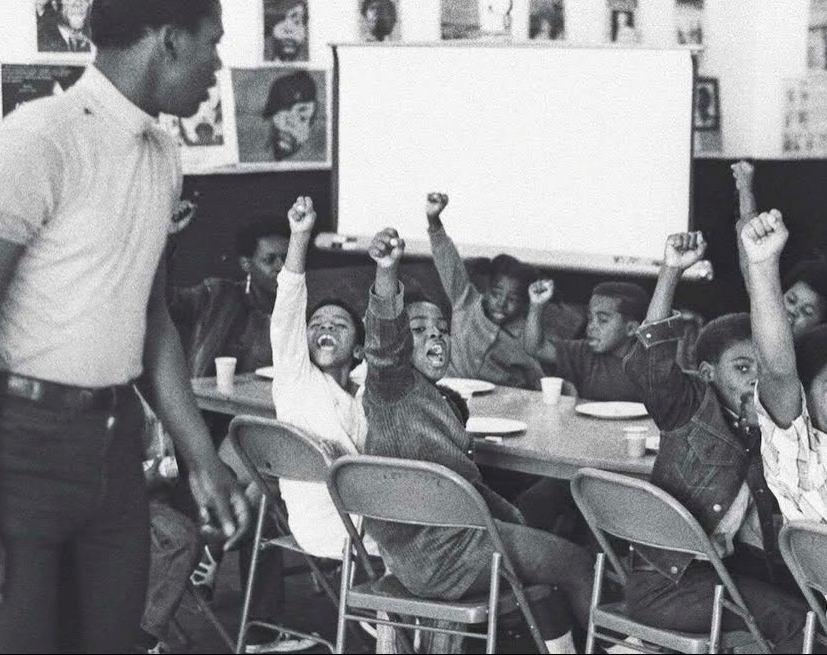 Building Organizational Power
Activity Slide Deck
Part 1: Power
2
What are some examples of movements with strong….
Narrative capacity?
Disruptive capacity? 
Electoral or institutional capacity?
Discuss in pairs
What are some examples of successful social movements that inspire you in your climate work?
What were a few of the characteristics of those movements that you think contributed to their success?
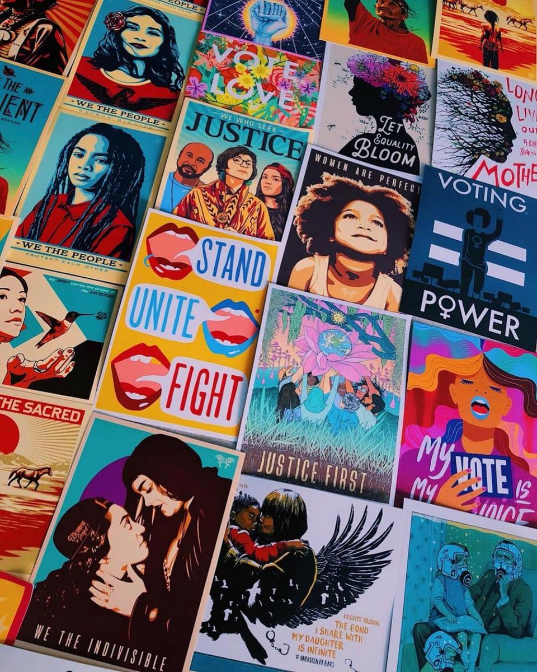 Image: Amplifier Art
In small groups:
Think about your organization you: 

How do they already embody these characteristics? 
Independent
Committed
Flexible
What are the biggest areas for growth?
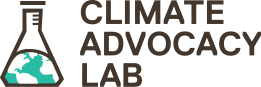 [Speaker Notes: Group 1:
Independent==being tied to funders makes it harder to be independent (hard for CRP) 
Committed-people are very committed
Flexible--some people are really invested in the status quo, in timely fights they have to be flexible 


Group 2:
Not doing great in these areas (chapters) 
Hard to get people to be committed 
Status quo--need to be flexible]
Part 2: Organizational Power
How to set up your organization
6
Tool: Vision: What is the world you are working to bring into being?
A shared sense of where we’re head in the long-terms helps us set the appropriate trajectory for our work
Campaigns with clear visions are more likely to be successful than those without them
Without alignment on vision, it’s easier to get distracted and/or pulled off course
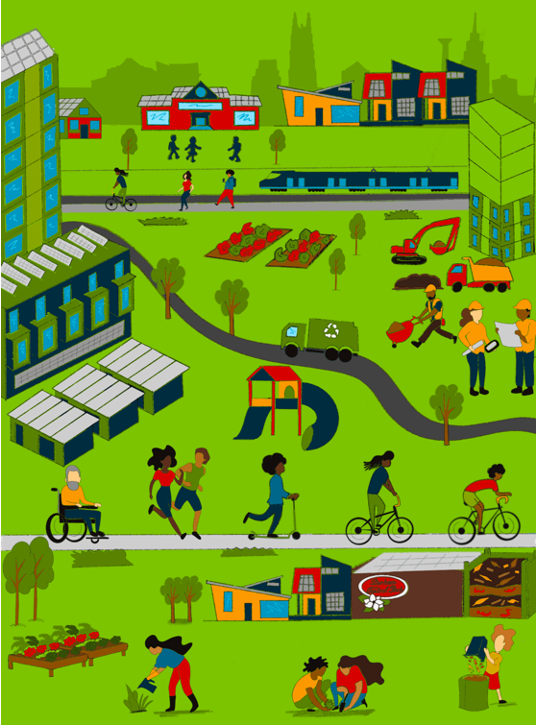 Image: Riziki Omonde; Sierra Club Movement Manual, 2016; Moxley, 2003
7
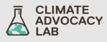 🛠 Tool for you to use with vols: (Virtual) Gallery walk
Goal: Develop a shared vision statement for your Chapter’s work  that is bold, inclusive, and serves as a “north star” to guide strategy and tactics


Take 7 minutes to reflect on your own:
Dream big!!
What will different about the day-to-day experience of folks across your community is our  work  is  successful? What will it look like? 
Capture your reflections on your slide (Right click on Slide X → Duplicate) 
Get creative: Feel free to grab images from the interwebs and make a collage!

Then we’ll come back as a group
8 minutes for a “Gallery Walk” for everyone to scroll through other folks’ slides 
13 minutes to tease out key themes across everyone’s vision
🛠 Tool for you to use with vols: (Virtual) Gallery walk
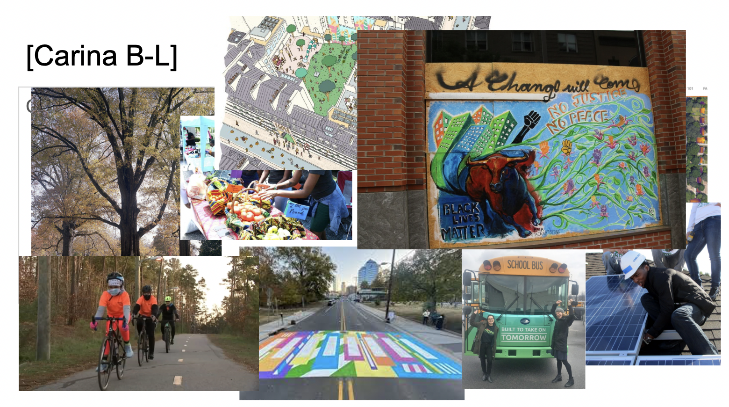 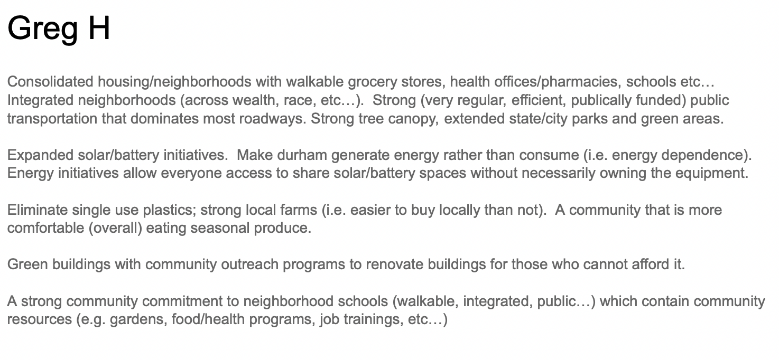 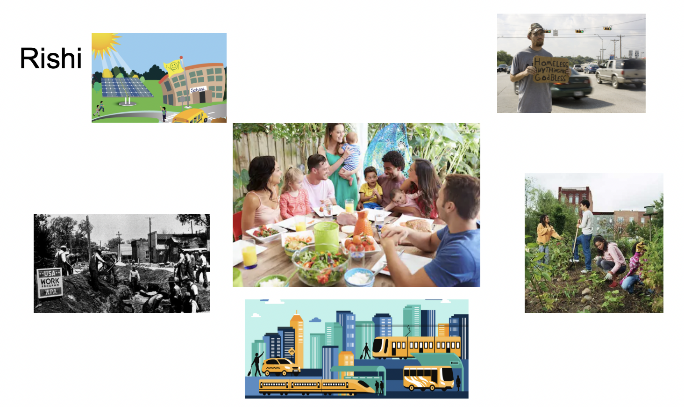 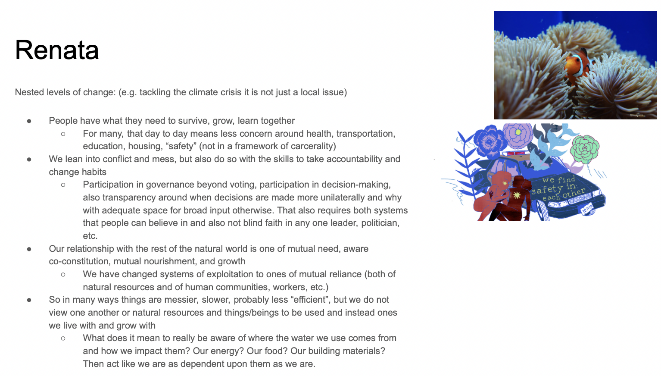 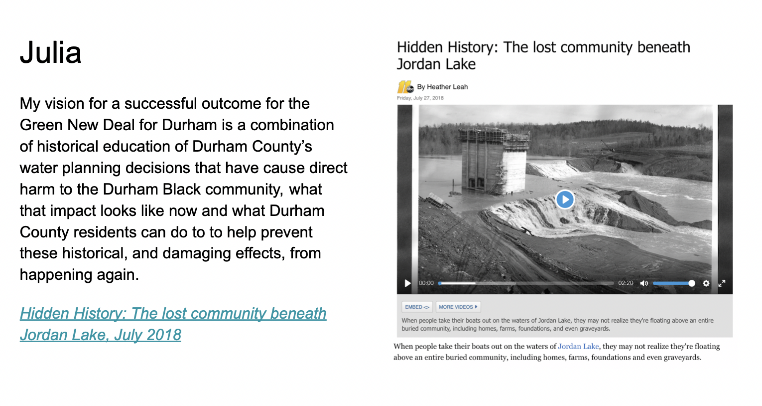 Tool: Community Power Mapping
Who is most impacted by the issue?

Who will it take to win– and sustain the win? 

Where and with which constituencies does your coalition already have relationships? 

Where do you need to invest resources and build relationships?




On the next slide, you will see an example of a community power map by a Green New Deal for Durham.
10
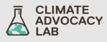 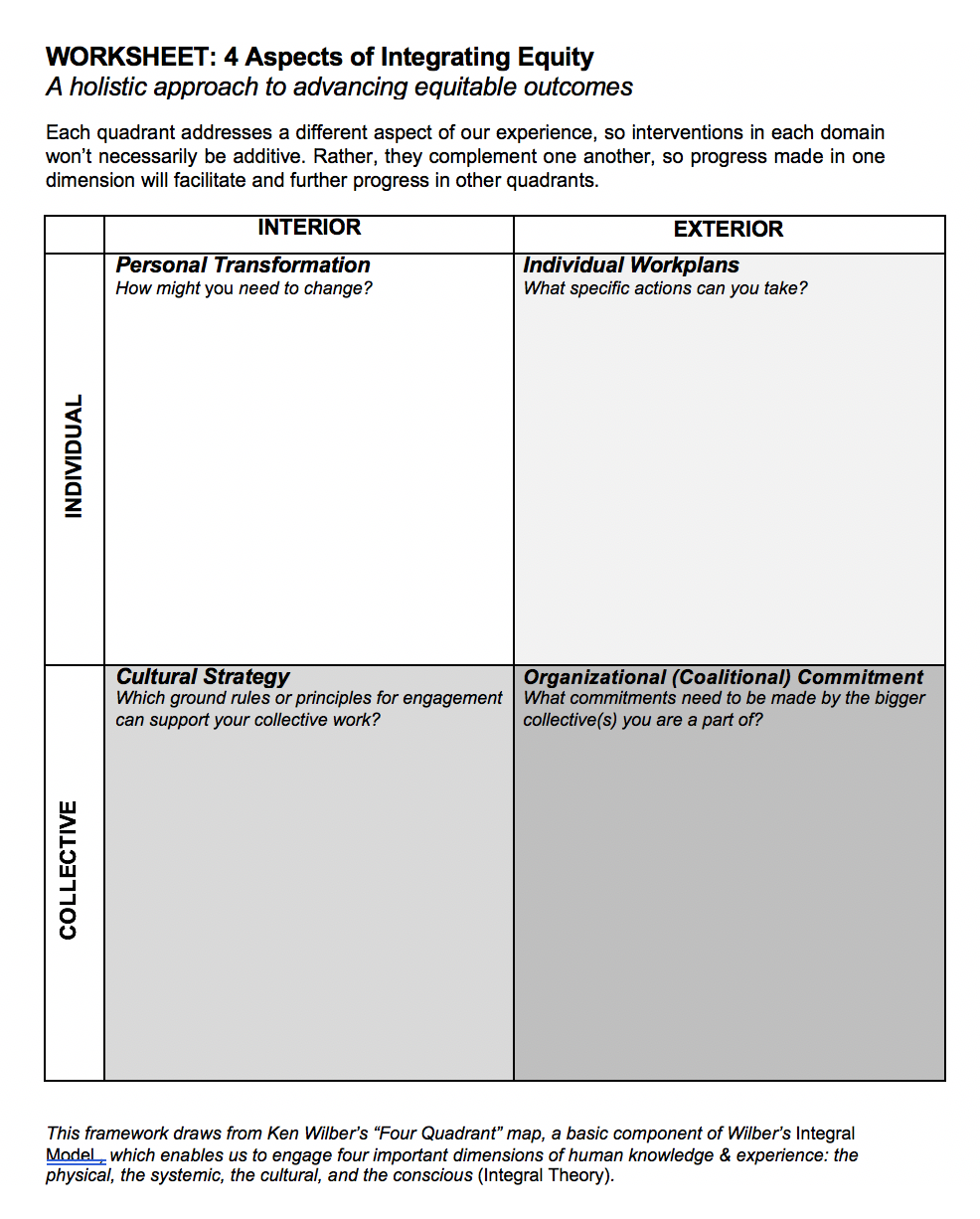 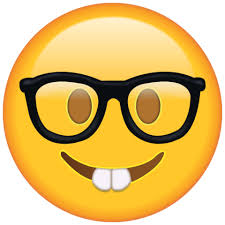 Worksheet pg. 124 Aspects of Integrating Equity
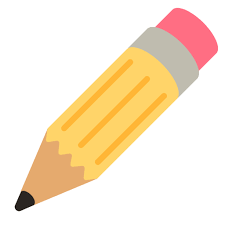 11
Part 3: Theory of Change and Strategy
12
Theory of Change
What is your theory of change? 
Who is your target population?
What are the external trends?
What are the activities?
What are your short/long term outcomes?
What is your hypothesis/assumption?
13
Strategy
In the next slide, think about what is your leadership culture? How does this relate to your strategy and how will this be implemented in your organizational power?
Momentum Organizing 2021
[Speaker Notes: Culture isn’t just about the vibe or just resonating. It spans many areas - we’ve simplified them to the following 5: 
Leadership culture - how your movement relates to leadership
Group or team culture - usually at the organization or staff level or on working teams
Movement / organizing culture - how you relate to organizing, the culture of your base, and how your movement is perceived by the public
Relational culture - level of vulnerability and self-reflection
Identity & equity - how your movement navigates race, class, gender, and other forms of oppression]
Part 4: Scaling and Coalitions
16
Scaling and Coalitions
Can you use trigger events to build power and absorb new people into your organization? How can you use coalitions to build your organizational power?